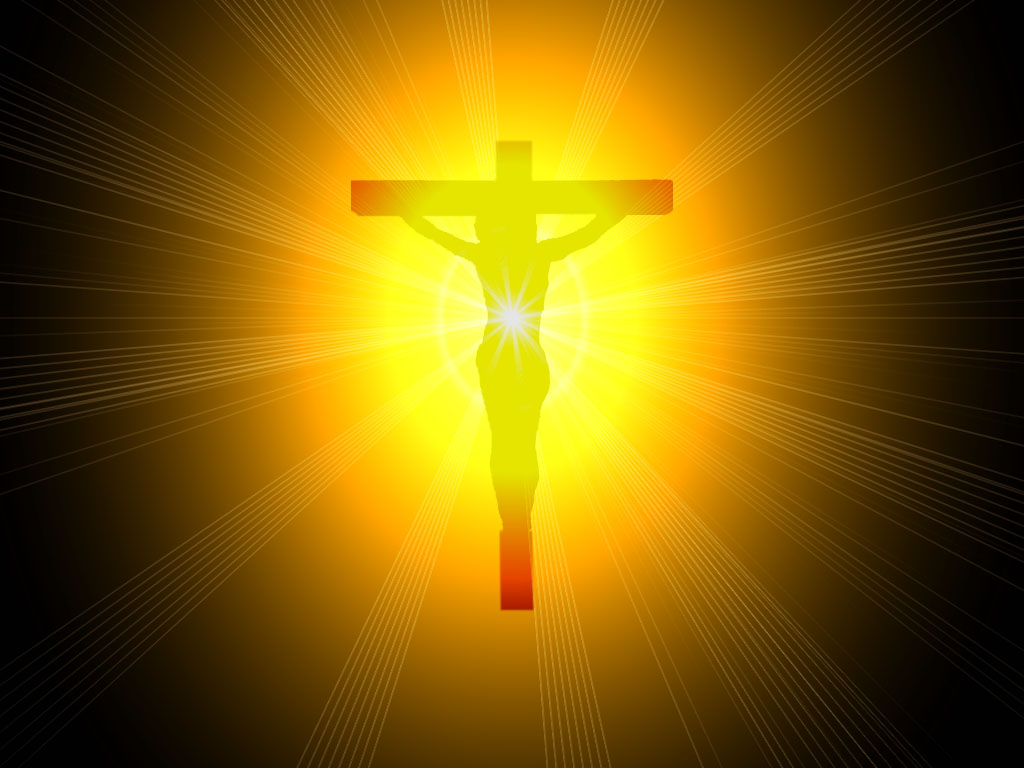 The Light of the Gospel
2 Corinthians 4:3-4
Richie Thetford									                       www.thetfordcountry.com
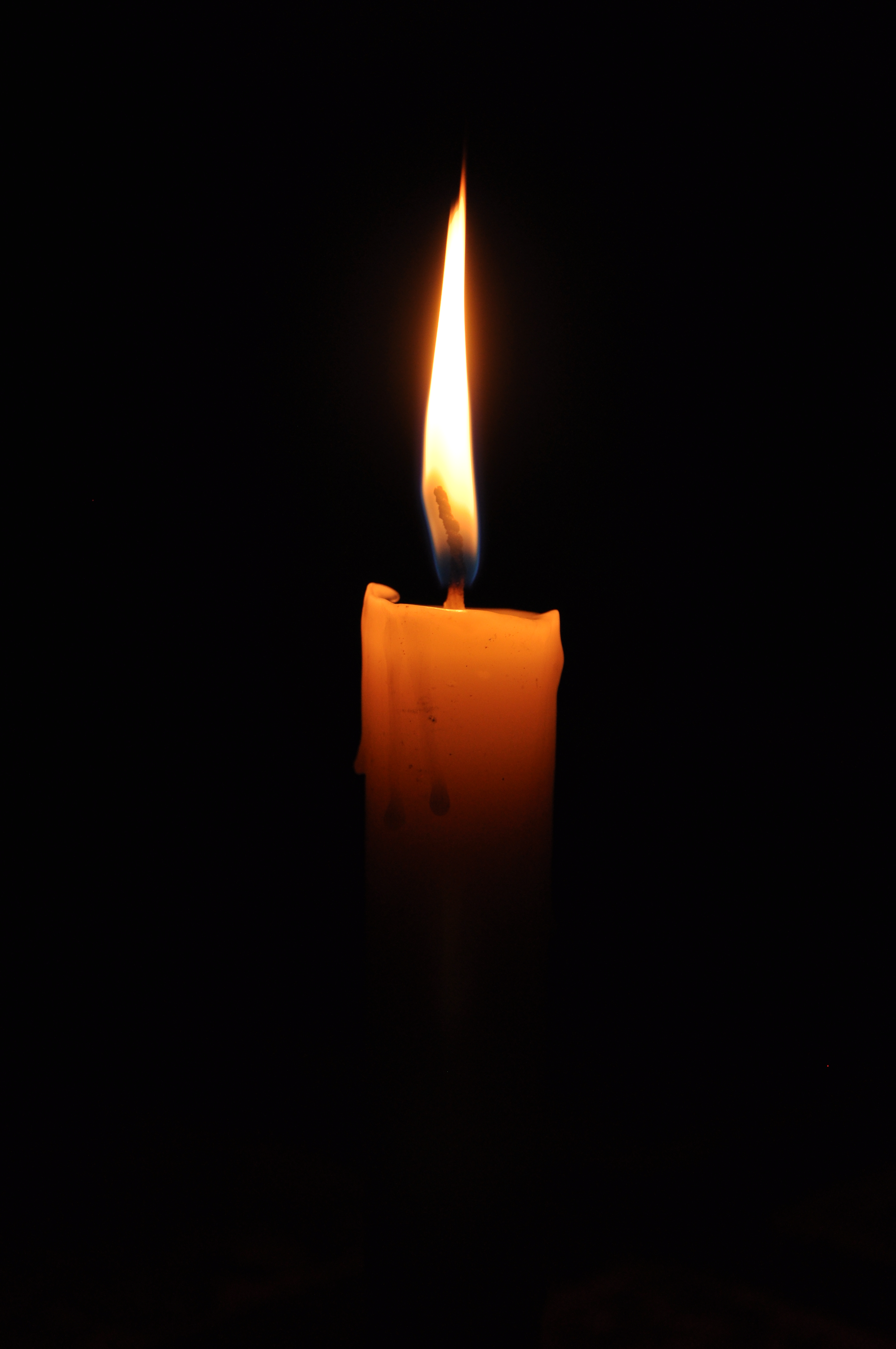 Analogy
Exodus and 2 Corinthians
Exodus 34:29-35
2 Corinthians 3:13-16
Satan blinds minds
The gospel opens our minds
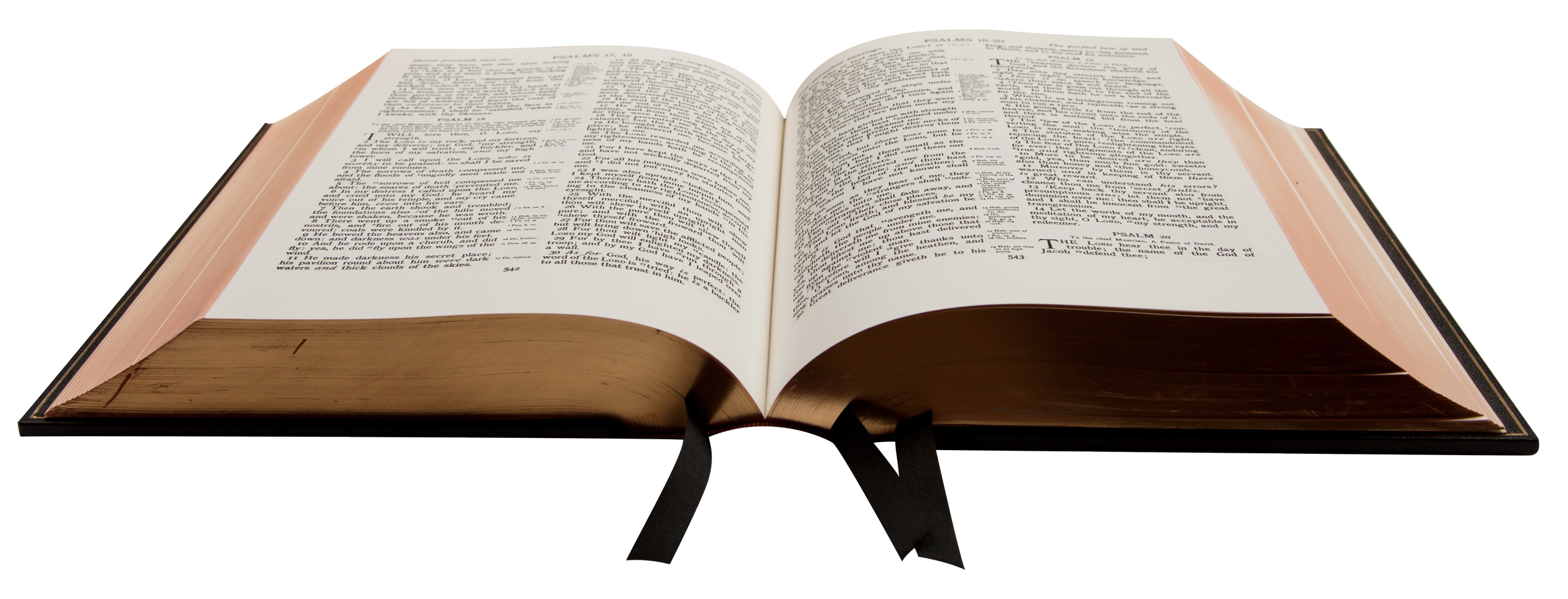 The Light of the Gospel
Richie Thetford									                       www.thetfordcountry.com
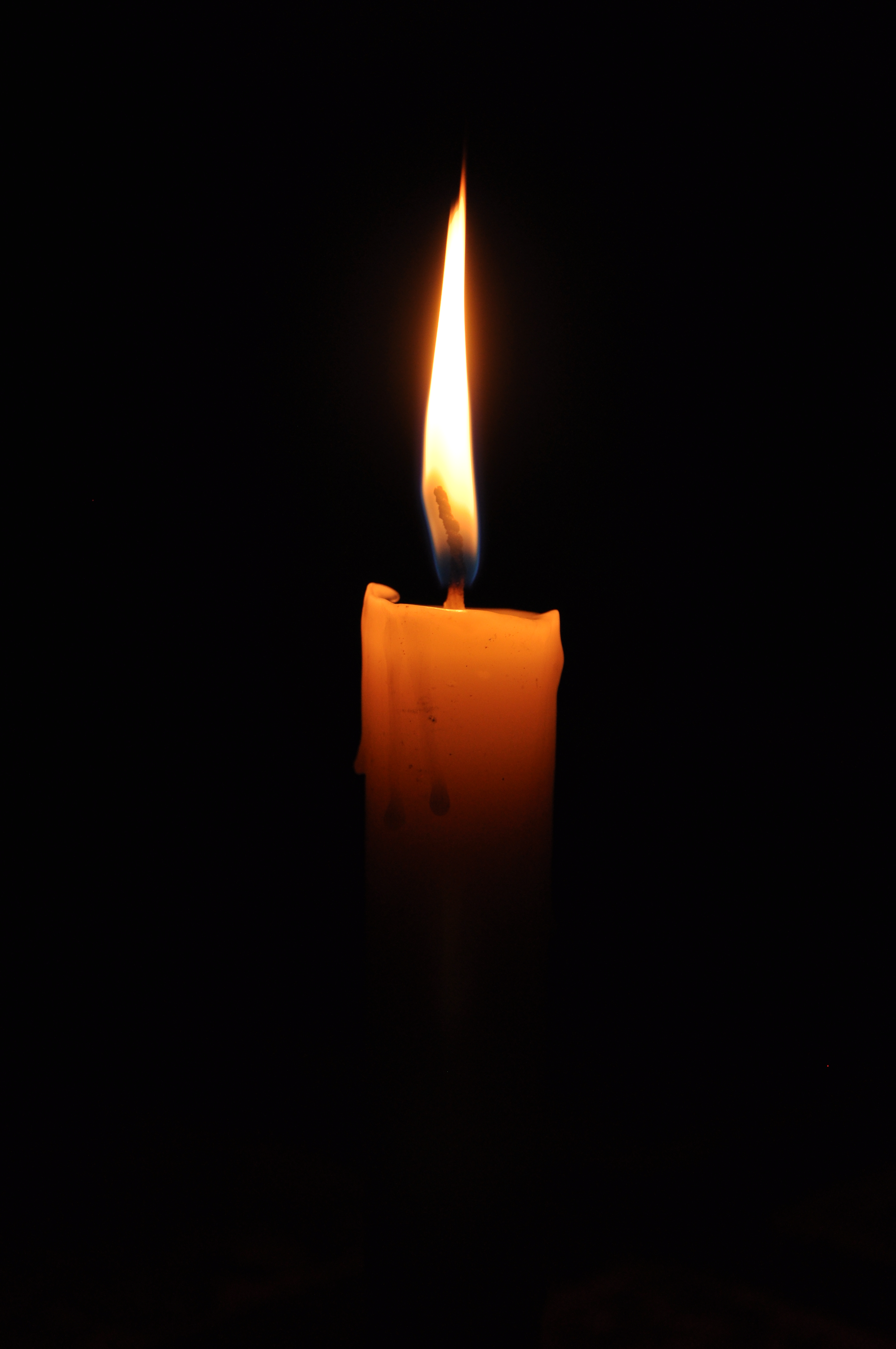 Glory of God
Greatest revelation
Hebrews 1:1-3
Mount of Transfiguration
Matthew 17:1-5
Purpose of God’s salvation
Ephesians 1:3-7
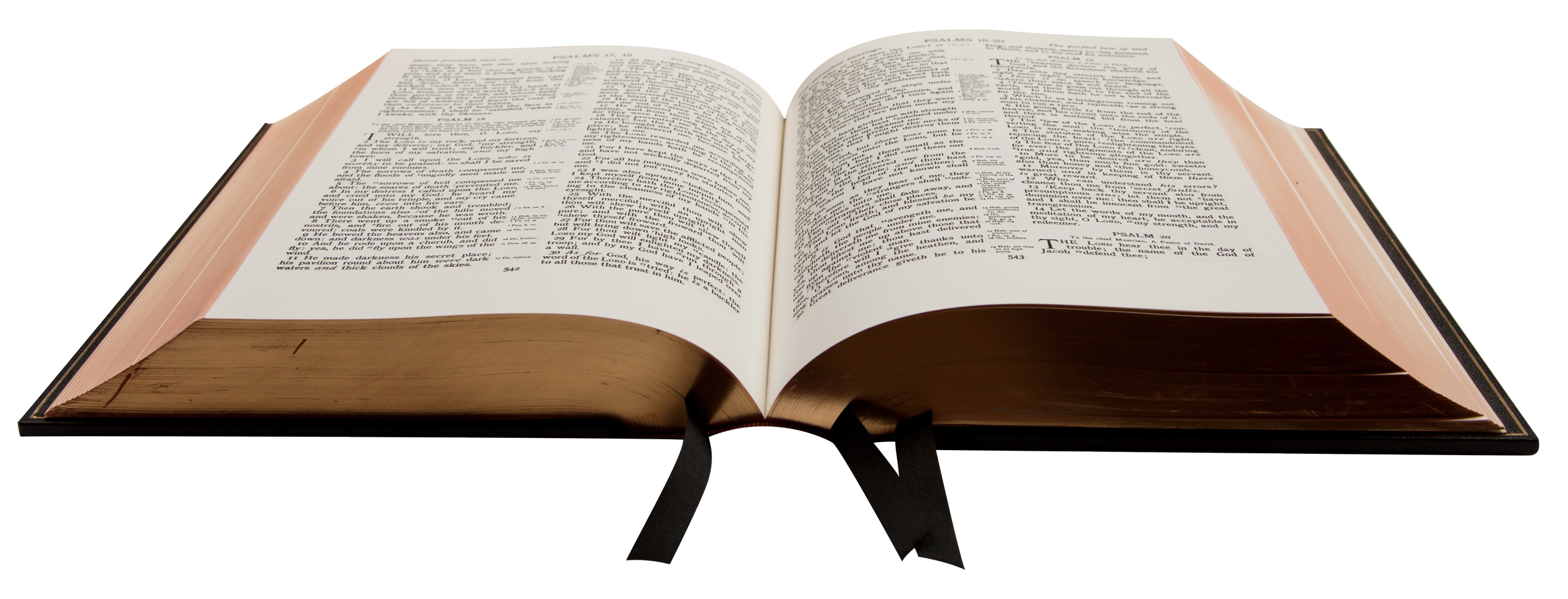 The Light of the Gospel
Richie Thetford									                       www.thetfordcountry.com
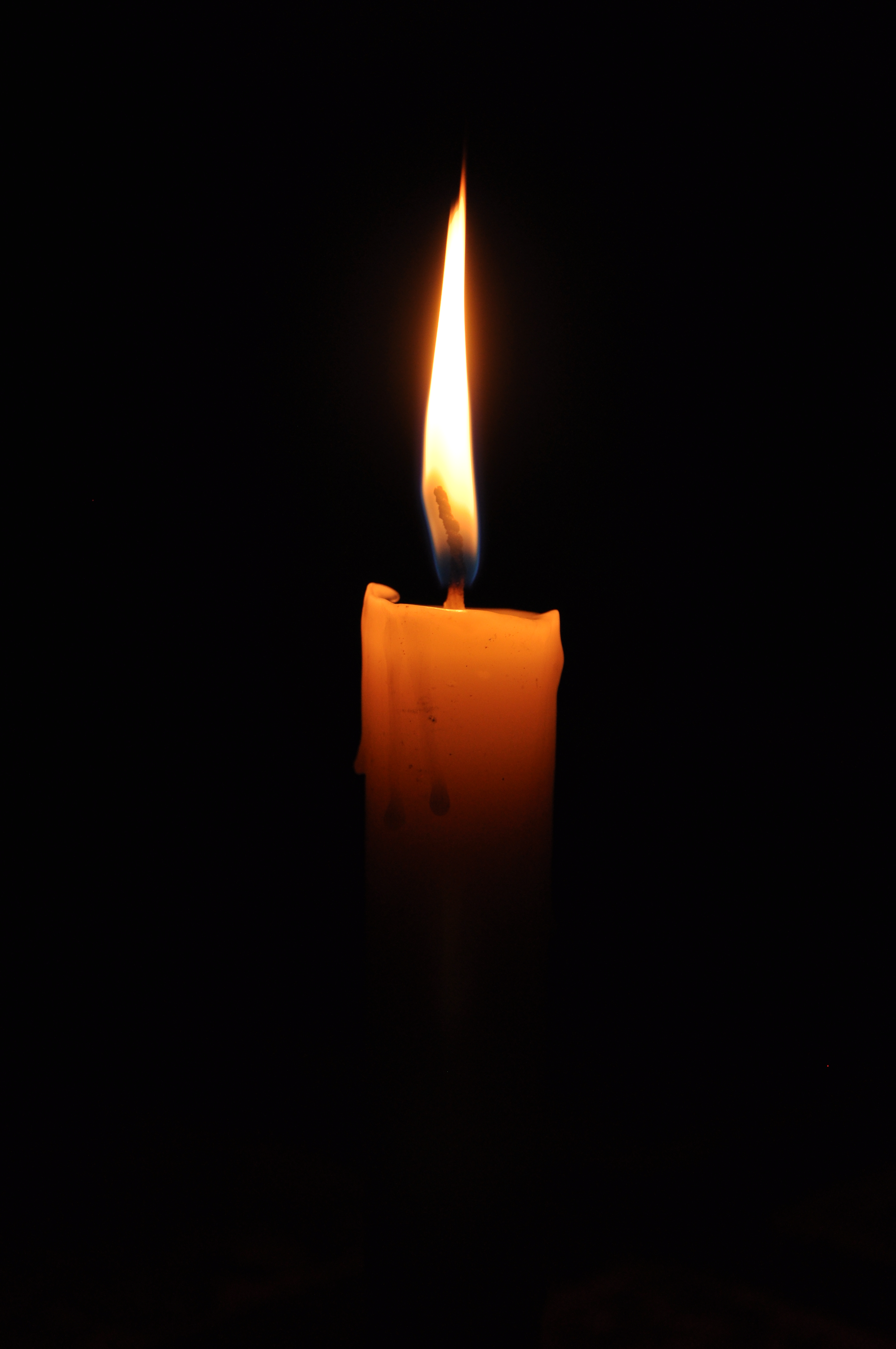 Veiled Mind
Deceit
John 8:44
Jews’ traditions
2 Corinthians 3:14-15
Love of sin
1 John 2:15-17
Lust of the flesh
Lust of the eyes
Pride of life
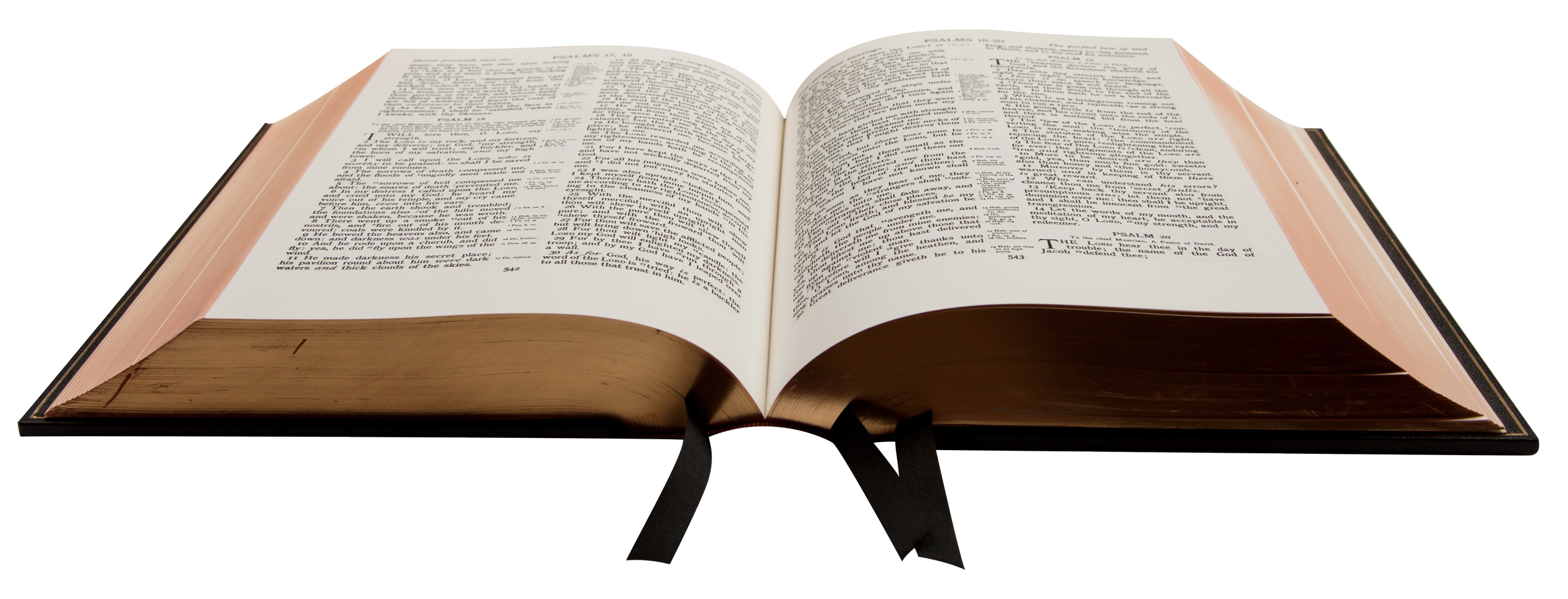 The Light of the Gospel
Richie Thetford									                       www.thetfordcountry.com
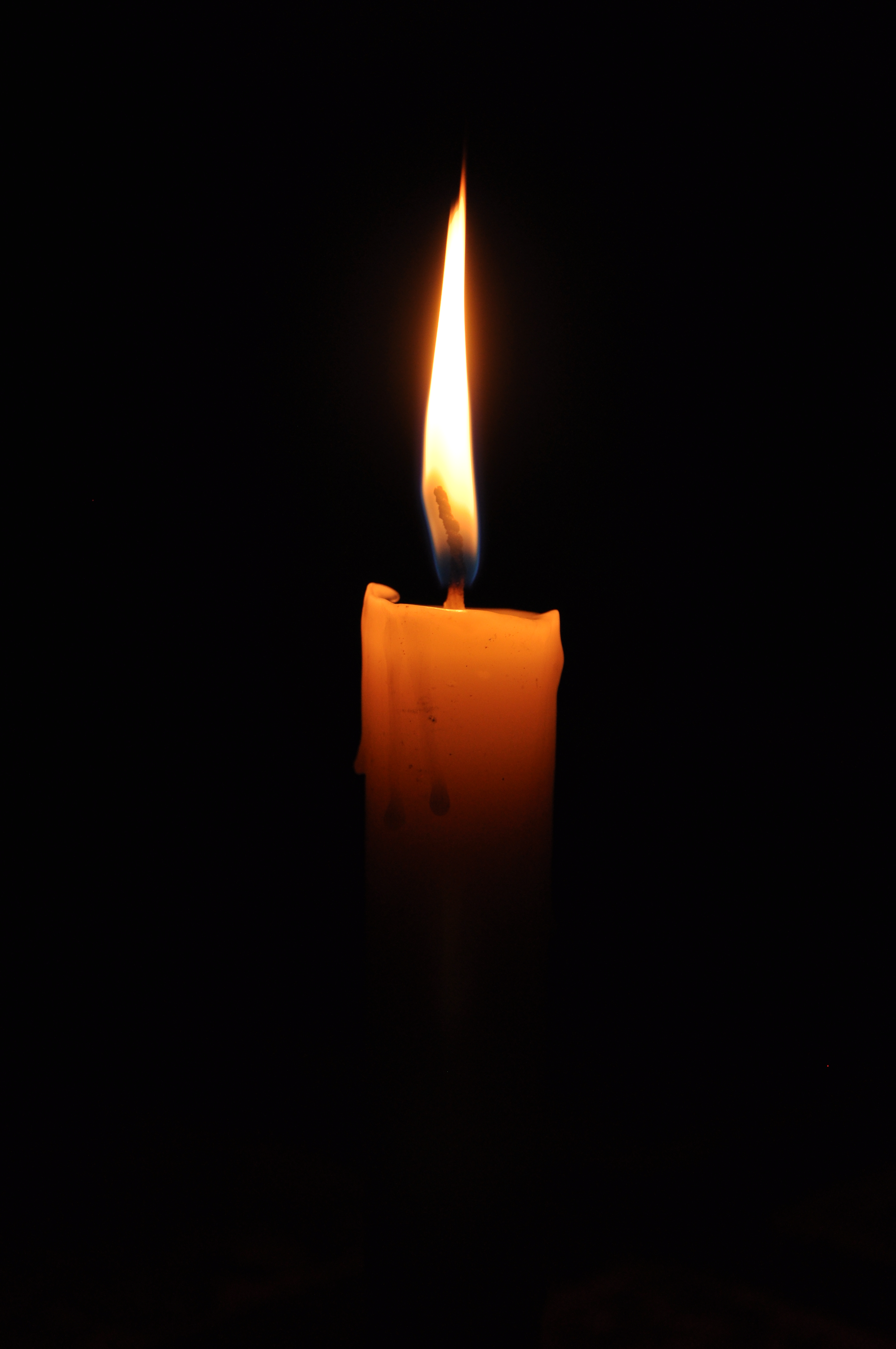 Honest Hearts
God’s glory shines brightly
Will seek His truth
Matthew 7:7
Ethiopian Eunuch
Acts 8:27-39
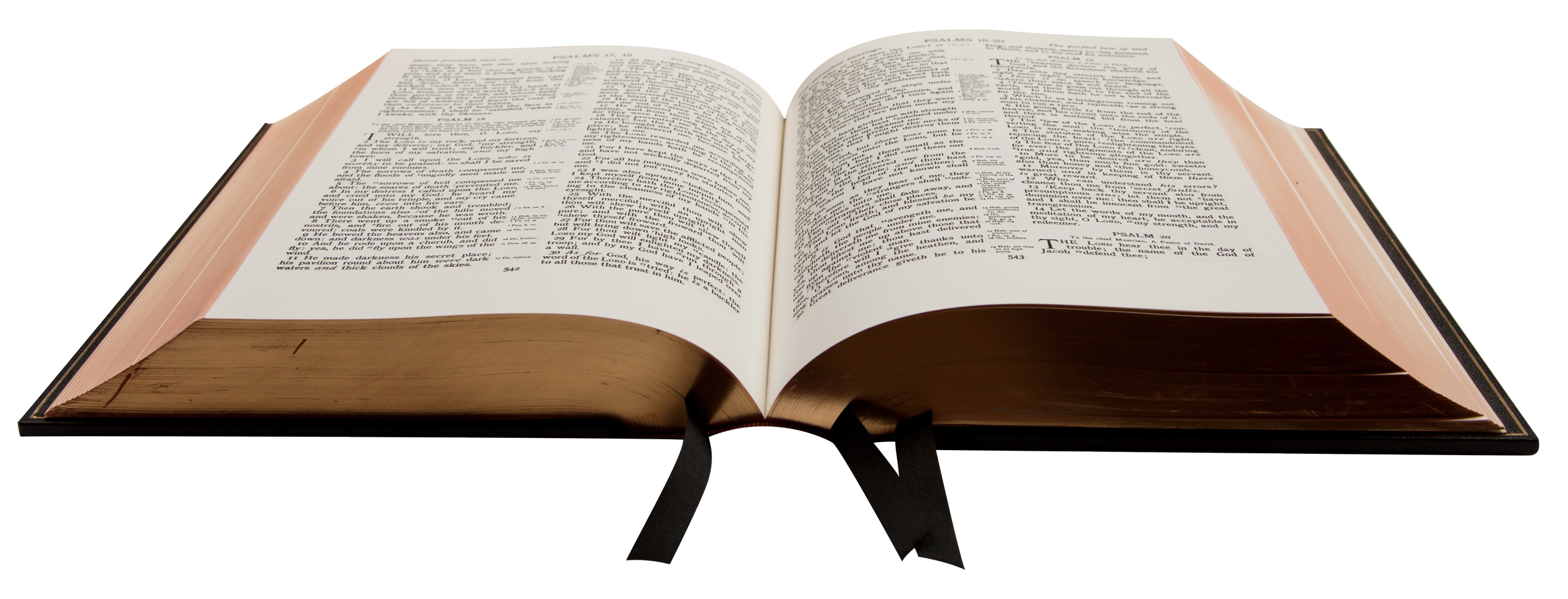 The Light of the Gospel
Richie Thetford									                       www.thetfordcountry.com
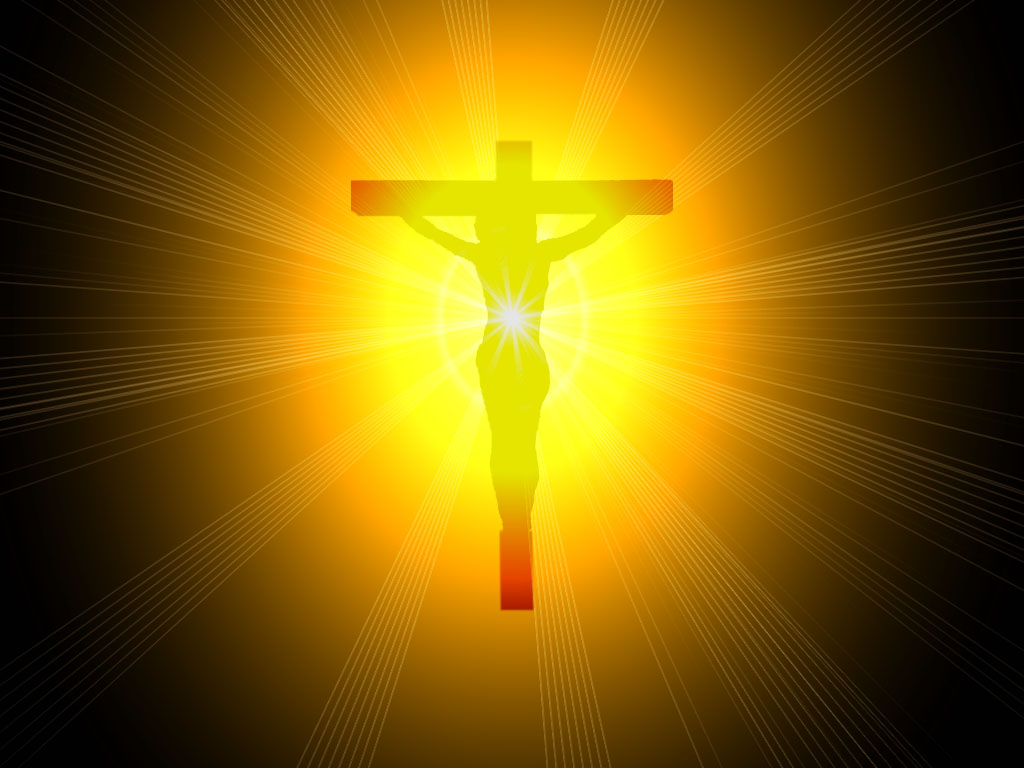 The Light of the Gospel
Let the light of Christ shine into your heart!
2 Corinthians 4:3-4
Richie Thetford									                       www.thetfordcountry.com